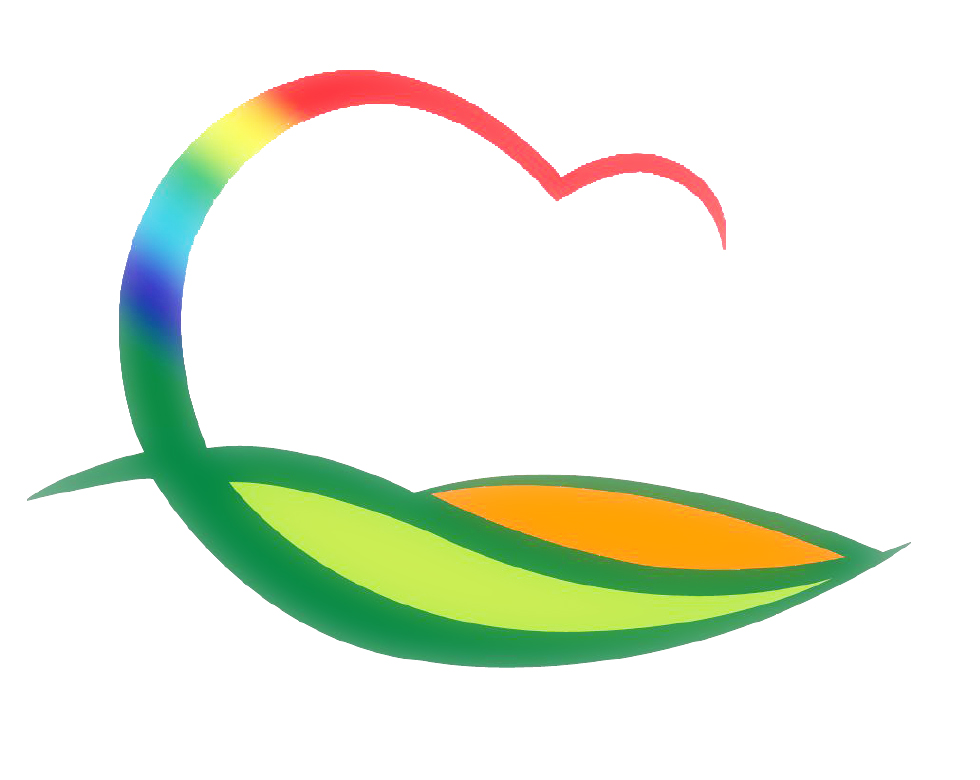 경   제   과
[Speaker Notes: 먼저, 지금의 옥천입니다.]
8-1.  오지마을 전기시설 무료 점검
기      간 : 7월 ~ 12월
대      상 : 150세대
점 검 자 : 영동군 전기공사협회
내      용 : 서민층 전기시설 무료 점검·보수
8-2.  우기 대비 전기시설 안전 점검
기      간 : 6. 15. ~ 7. 3.(3주간)
대      상 : 다중이용시설 (5개소), 가로·보안등(100여개)
점 검 자 : 영동군, 한국전기안전공사 영동옥천지사
내      용 : 전기시설 및 누전차단기 작동여부 등 점검
8-3. 여름철 에너지사용 제한 점검
기      간 : 6. 29. ~ 8. 28.(9주간)
대     상 : 공공기관, 상점 등
점 검 자 : 영동군 및 읍·면 담당자
내      용 : 공공기관 냉방온도 제한 및 개문냉방영업 지도단속
8-4. 기업 방문 투자유치 활동 실시
기      간 : 7월 중
방문기업: 신원앤택· 윤진테크(구미), 재영(김천)
출 장 자 : 경제과장 외 2명
내      용 : 이전 가능성 있는 기업 방문 투자유치 설명
8-5. 노후 농공단지 입주기업 대상 투자유치 활동 실시
기      간 : 7월 중
대      상 : 금산 금성농공단지 등 3개단지
출 장 자 : 경제과장 외 2명                 
내      용 : 홍보물 발송 및 기업 방문 투자유치 설명
8-6. 마을기업 육성사업 약정 체결
기      간 : 7월 중
대      상 : 도마령 영농조합법인 외 1개소
사 업 비 : 70백만원
내      용 : 마을기업 육성사업 선정에 따른 약정 체결
8-7. 상반기 마을기업 현지실사
기      간 : 7. 20.(월) ~ 7. 21.(화) 
대      상 : 영동금강모치마을 외 8개소
점 검 자 : 영동군, (재)충북지방기업진흥원
내      용 : 마을기업 현황 파악 및 건의사항 청취 등
8-8. 농공단지 정비사업 용역 의뢰
기      간 : 7월 중
대      상 : 영동·법화 농공단지
내      용 : 농공단지 개발 및 관리계획 변경에 따른 용역 의뢰